Academy Studiesucces 4 oktober
Fontys pro
Beschrijving van de inhoud van dit model
Flexibilisering
Fontys Pro Economie
“Ik heb het nog nooit gedaan, dus ik denk wel dat ik het kan…”
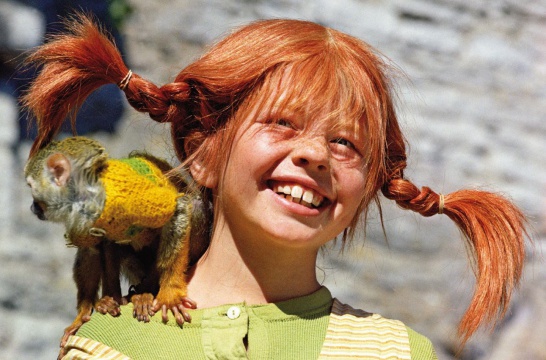 Opzet workshop
Korte uitleg FPE model
Studiesucces in het kader van flexibilisering
Kritische succesfactoren om studiesucces te bevorderen
Ervaringen FPE
Discussie: Van de shotgun naar de drivers seat?
Maatschappelijke opdracht
“Om deeltijdonderwijs beter te laten aansluiten bij wat werkenden al hebben geleerd en meer ruimte te bieden voor differentiatie en flexibiliteit, is het van belang dat opleidingen worden omschreven in termen van leeruitkomsten: Om een diversiteit aan flexibele leertrajecten vorm te geven en tegelijkertijd standaardisering van de gewenste  leerresultaten te kunnen waarborgen als basis voor validering en maatwerk”
(Commissie Rinnooy Kan)
FPE model
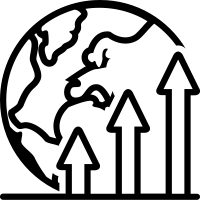 Beroepsproducten
Eenheden van leeruitkomsten (EvL’s)
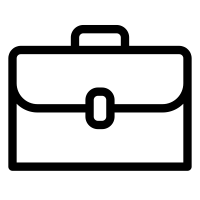 Boks-elementen
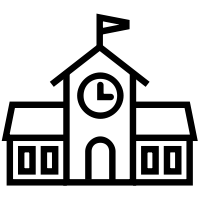 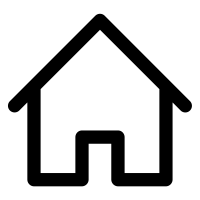 Studiesucces in het kader van flexibilisering
Motivatie deeltijdstudent t.o.v. voltijdstudent
Nominaal studeren ≠ ambitie flexibilisering
Studiesucces = individueel maatwerk
Leven lang ontwikkelen impliceert andere visie op studiesucces
Kritische succesfactoren
Kwaliteit beschrijving EvL’s en toetsing
Kwaliteit blend
Kwaliteit coaching op mogelijke studieroutes
Kwaliteit begeleiding bij realiseren EvL’s
Werkcontext van de student
Ervaringen
Volgens de student
Werking FPE-model bij verschillende studentprofielen (geen onderbouwing vanuit data)
FPE-model biedt keuzevrijheid, maar bevordert nog onvoldoende studiesucces
Achterblijvende werkcontext levert uitdagingen in realisatie studiesucces
Optimalisering FPE-model vergt tijd
Maar we zien nog iets……….
Didactisch vraagstuk
Ervaringsvraagstuk
Ontscholing van de student:
Hoe maak je van de shotgun een driver?
Hoe zou jij je docentervaringen willen ontsluiten op het moment dat jij begint aan de opleiding Onderwijskunde?
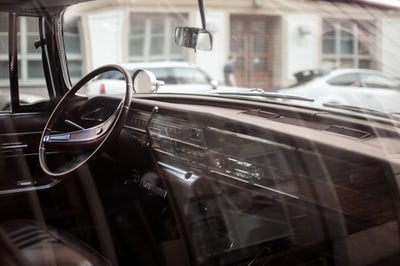 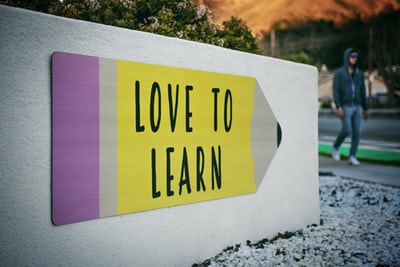